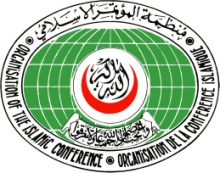 OIC Members’ State 
Stock Exchanges Forum
Investor Education
The Bursa Malaysia Story
_________________________________________________

Sairana Mohd Saad
Head of Marketing & Communications, 
Islamic Markets
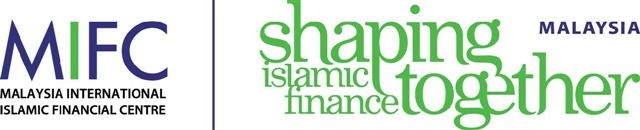 Content
Brief Overview on Bursa Malaysia
Business Lines
Market Education & Engagements
4.	Islamic Markets
	Sukuk Listings
	Bursa Suq Al-Sila’
5.	Marketing Communication Plan
2
Who is Bursa Malaysia Berhad (1818) ?
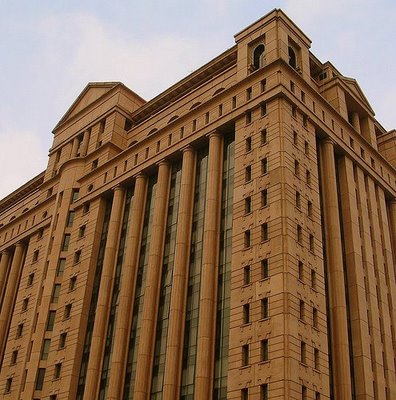 The sole integrated exchange in Malaysia offering a complete range of services through our subsidiaries.
This includes exchange-related services e.g.:
Trading
Clearing
Settlement
Depository Services
Information services
3
Bursa Malaysia
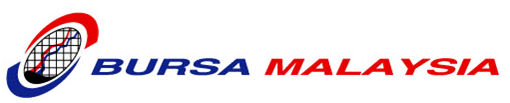 Exchanges
Clearing, Settlement & Depository
Islamic Market Business
Bursa Malaysia Securities Berhad
Bursa Malaysia Securities Clearing Sdn Bhd
Bursa Malaysia Islamic Services Sdn Bhd
Bursa Malaysia Derivatives Berhad
Bursa Malaysia Derivatives Clearing Berhad
Services Provided
Bursa Malaysia Bonds Sdn Bhd
Labuan International Financial Exchange
Bursa Malaysia Depository Sdn Bhd
Bursa Malaysia Information Sdn Bhd
4
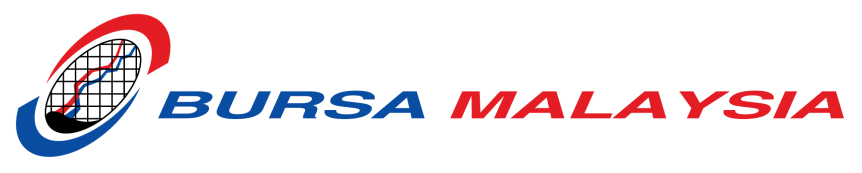 Our Regulatory Role – maintain market integrity
REGULATORY KEY GOALS FOR 2010
BACKGROUND FOR THE REGULATORY PLAN 2009…
Objective
Enhance the QUALITY OF THE MARKET
Goals and Strategic Objectives
High standards of conduct by PLCs & participants
Investor protection
Efficient & effective regulation
Enhancing the standards   of corporate governance among listed companies
Improving the quality of PLCs
Strategic thrust
Enhancing the effectiveness of enforcement
Improving standards of disclosure
Promoting high standards   of business conduct among market participants
Elevating the level of         education and awareness in the industry
5
Core Business Lines
6
Market Education & Engagements
Securities
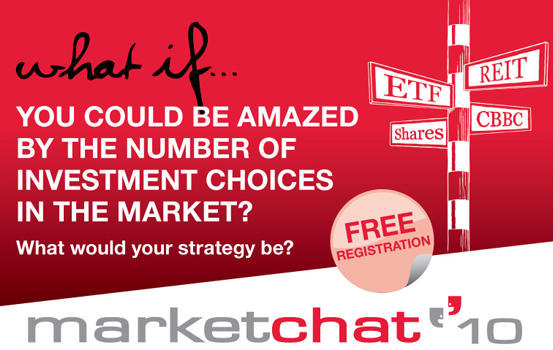 Invest Malaysia & Market Chat (Malaysia)
It is a worldwide roadshow with brokers.
Market chat is conducted for 6 months covering 22 towns, 80 talks in total.
Reverse roadshow to Europe, US and key Asian countries.
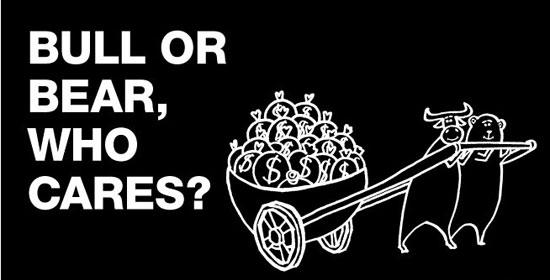 Derivatives
POC & Talk Futures (Malaysia)
7
Market Education & Engagements (cont’d)
Islamic Markets
Educational Series (ETFs)
Websites & Hyperlinks
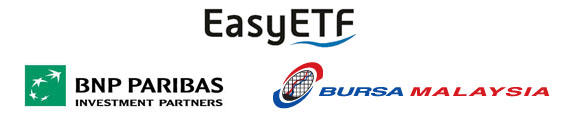 Training on Tawarruq & Commodity Murabahah
Media interviews
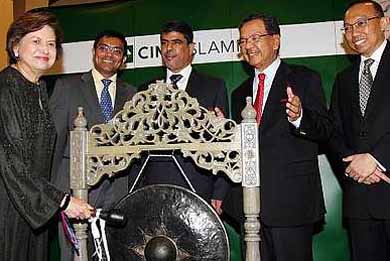 Speaking Engagements
Publications
MIFC Roadshows
Sponsorship
Events (Sukuk listing) e.g. IDB Sukuk
Advertising
Islamic Finance Forum i.e. in Korea with KRX
Newsletters i.e. Bursa, SC and MIFC
8
Islamic Markets
How we created our story…
Global financial crisis
Investors become more risk averse
Loss of confidence and trusts to the markets
They changed their Investment objectives from…
Capital Appreciation
Total Return
Capital Preservation
Current Income
&
&
Seeking investment opportunities offering…
Profiling
Transparency
Good Governance
By end of 2009, Bursa Malaysia become the world’s largest Sukuk listing destination with USD 17.6 billion of programme value listed through 10 issuers.
5
Sukuk Listings
The pitch was simple…
The world was experiencing a financial crisis.

Investors needed to mitigate risk.

Regulation needed to enhance good governance and transparency.

To date, Bursa Malaysia managed to attract 3 foreign Sukuk issuers i.e. GE, IDB, Nomura.
Bursa Malaysia Sukuk listings @ August 2010
10
Bursa Suq Al-Sila’ (BSAS)
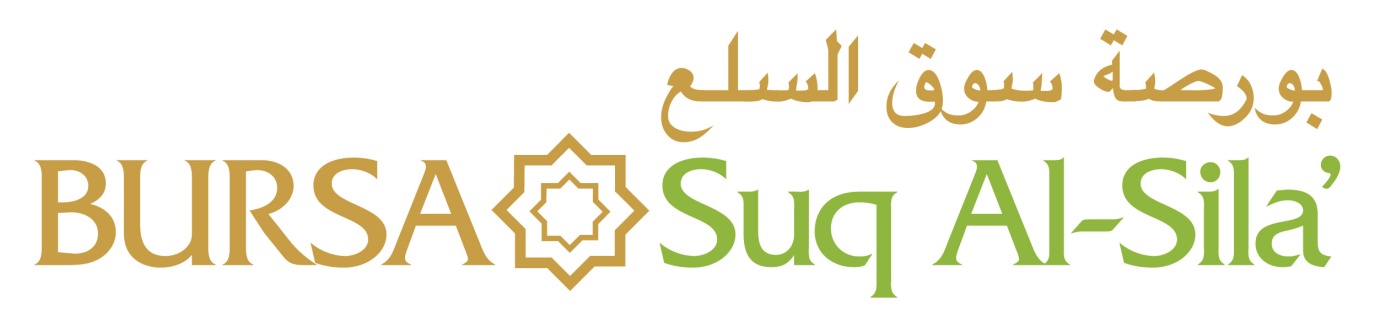 The pitch was…
Facilitating Liquidity Management
Required intensive investor education through speaking engagements by Global Head, and our Shari’ah Adviser
Cross border financing through Crude Palm Oil
Using Tawarruq concept
Internationally accepted by Shari’ah scholars
11
Bursa Suq Al-Sila’ (cont’d)
There were indeed many disputes on the issue of acceptance – until         Al-Rajhi came on board.
Other GCC Banks also have followed suit.
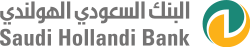 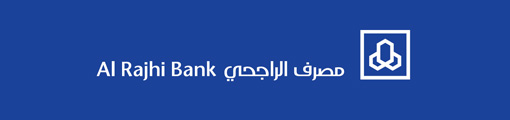 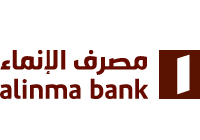 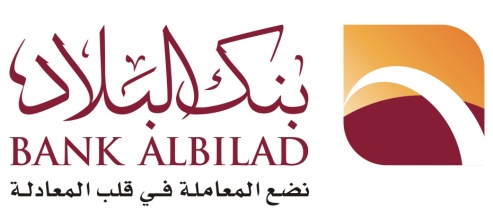 Articles were published to increase awareness and dismiss the perception that it adopts an “Organized Tawarruq” concept
12
Bursa Suq Al-Sila’ (cont’d)
January this year, in Bahrain, we held a Shari'ah panel discussion entitled…

Shaping The Islamic Liquidity Management Landscape Introducing Bursa Suq Al-Sila’ : 
A Regulated Commodity Trading Platform
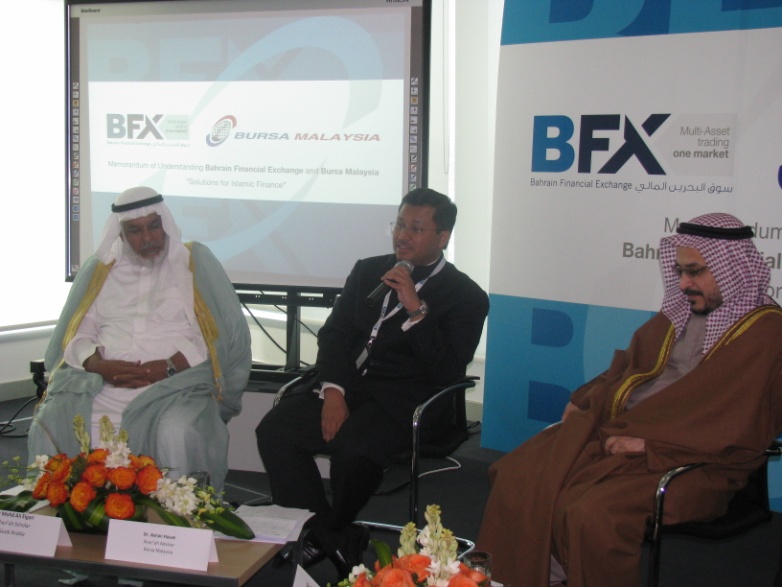 13
Marketing Communication Plan
14
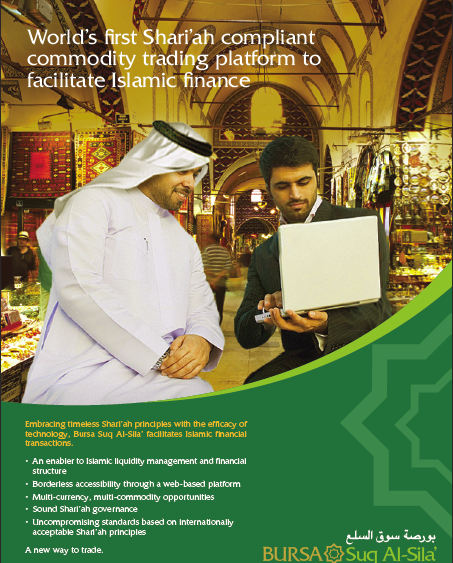 Advertisements
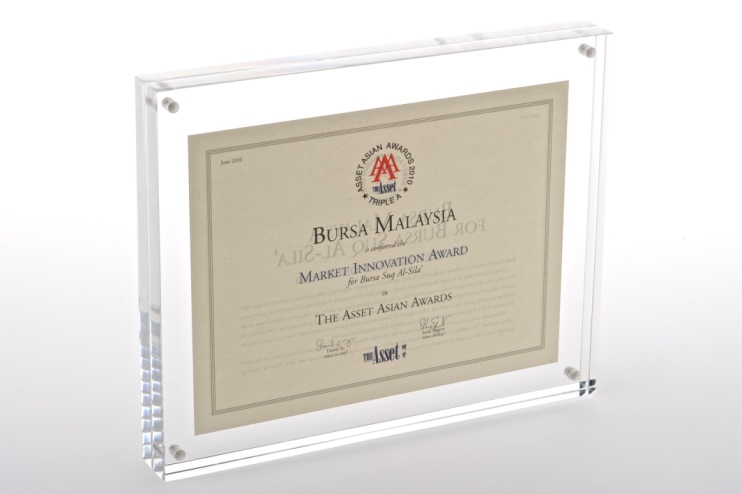 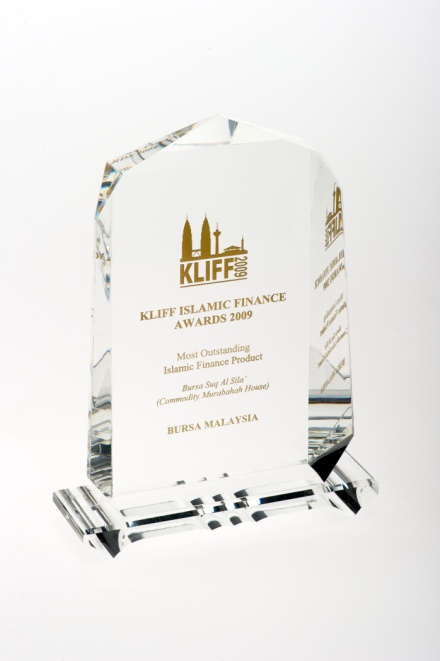 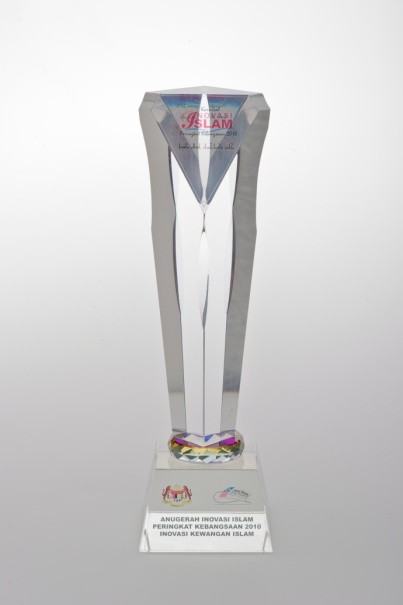 15
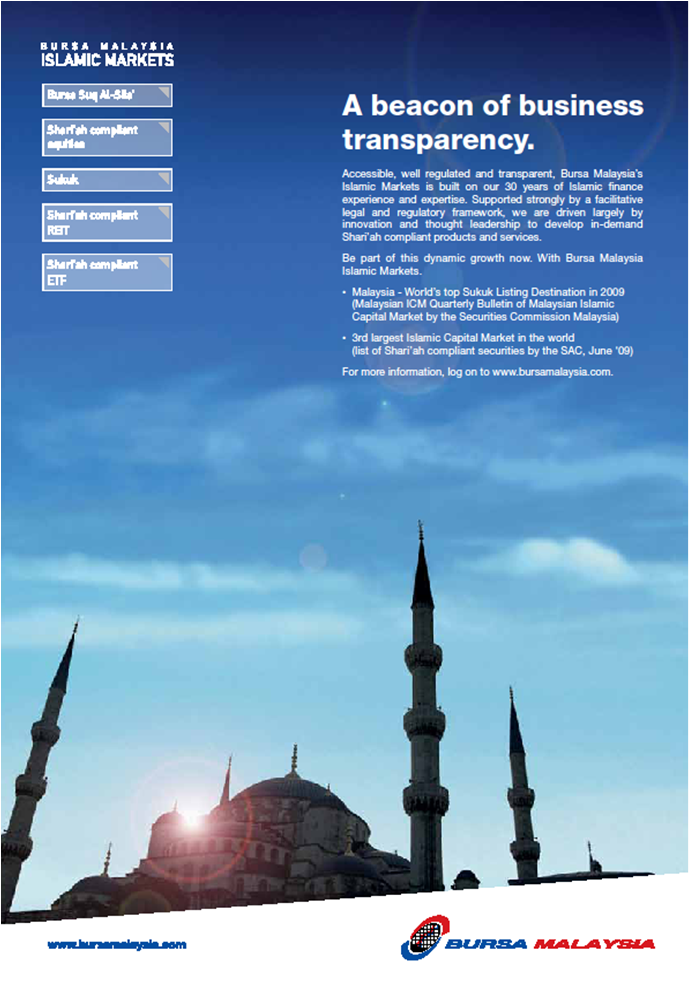 Advertisements
16
Advertisements
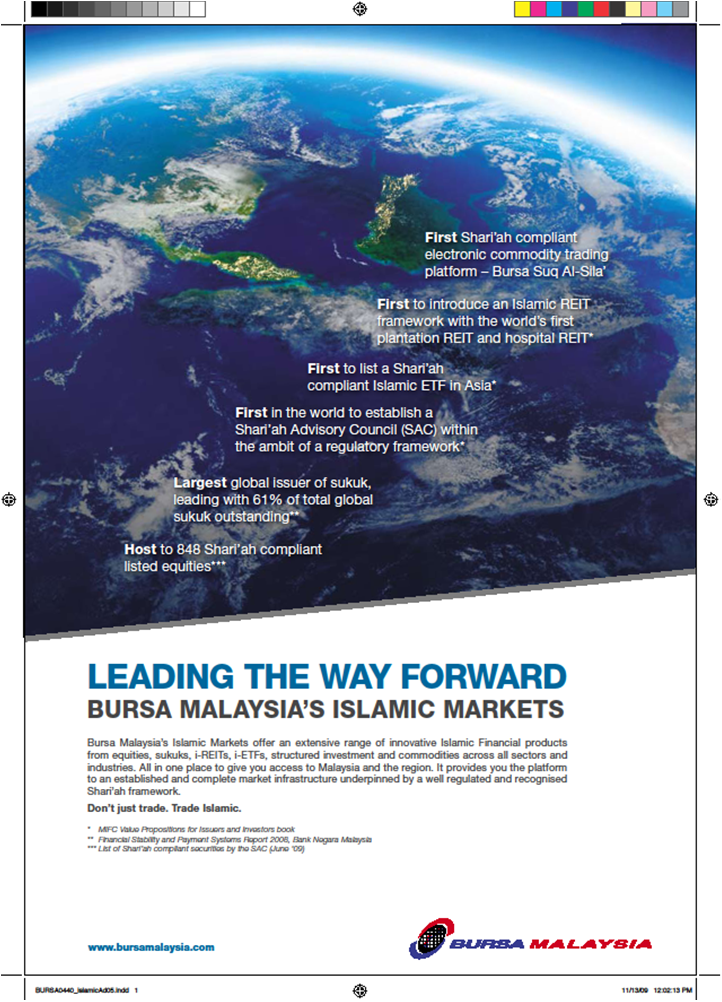 17
Articles
18
Publications / Websites
19
Events / Sponsorship / Speaking Engagements
20
THANK YOU
Islamic Markets 
Bursa Malaysia Berhad
12th Floor, Exchange Square
Bukit Kewangan
50200 Kuala Lumpur

Tel:	+60 3 2034 7000 
Fax: 	+60 3 2072 4261
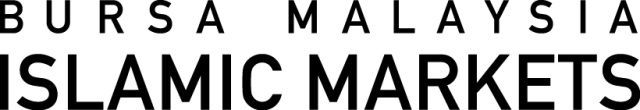 http://www.bursamalaysia.com
http://www.mifc.com
Bursa Malaysia and its Group of Companies (“the Company”) reserve all proprietary rights to the contents of this Presentation.  No part of this Presentation may be used or reproduced in any form without the Company’s prior written permission.
This Presentation is provided for information purposes only.  Neither the Company nor the Presenter make any warranty, express or implied, nor assume any legal liability or responsibility for the accuracy, completeness or currency of the contents of this Presentation.
It is your responsibility to verify any information before using or relying on it.